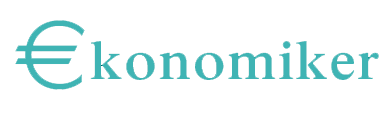 Финансијска тржишта
Милош Иваниш Е3
Садржај
организ. трж. простор на коме се сусрећу понуда и тражња и формирају цене фин. средстава
обављају се промптни и термински послови
1. Новчано тржиште
1.1. Појам новчаног тржишта
тржиште слободних новчаних средстава и краткорочних ХоВ
обухвата: 
понуду и тражњу новчаних средстава
финансијске инструменте
финансијске трансакције
развој уско повезан са развојем робне производње и робног тржишта
1.2. Облици новчаног тржишта
Банке располажу концентрисаним новчаним средствима
њима врше краткорочно кредитирање
преноси краткорочна средства са суфицитарних на дефицитарне носиоце
Појављују се вредносни папири
брзо и ефикасно циркулишу
обављају функцију новца, обезб. ликвидност
1.3. Сегменти новчаног тржишта
1.4. Савремено новчано тржиште и краткорочни вредносни папири
КОНТРОЛУ ВРШИ ЦЕНТРАЛНА БАНКА ПУТЕМ:
   ЕСКОНТНЕ СТОПЕ 
   ПОЛИТИКЕ ОТВОРЕНОГ ТРЖИШТА
2. Девизно тржиште
2.1. Појам девизног тржишта
тржиште за трговину страним сред. плаћања и утврђивање девизног курса
значајна функција: формирање реалног курса националне валуте
омогућава већу самосталност домаћих привредних субјеката и већи успех у пословима са иностранством
2.2. Врсте девизног тржишта
2.3. Субјекти девизног тржишта
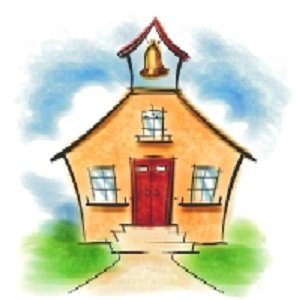 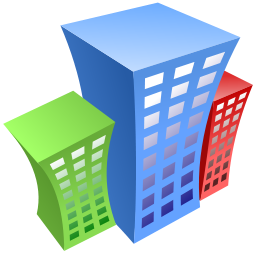 привредни субјекти
непривредни субјекти
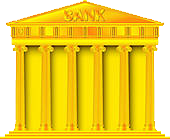 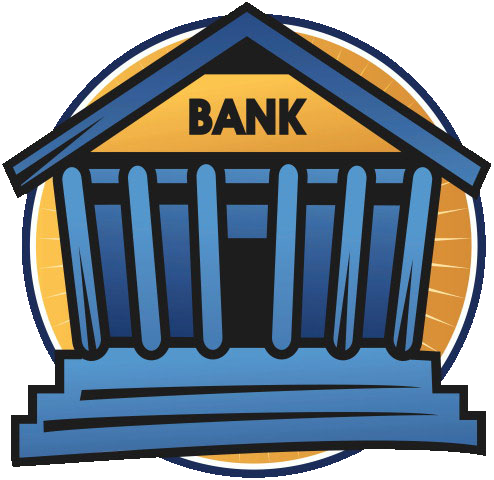 централна банка
пословне банке
2.4. Функционисање д. тржишта
пословне банке = носиоци девизног тржишта
оне организују промет девиза уз помоћ централне банке 
прометом девиза формира се девизни курс 
значајна је конверзија валута
2.5. Цене на девизном тржишту
понуђене цене – по којима је купац спреман да купи девизе
тражене цене – по којима је продавац спреман да прода девизе
маржа – разлика између понуђене и тражене цене
дневне цене – нотирају се директно или (ређе) индиректно
2.6. Трансакције на д. тржишту
либерализација екон. односа са иностр. захтева ефикасну екон. политику
трансакције се одвијају као: 
трансакције између посл. банака и комитената
трансакције између посл. банака у земљи
трансакције посл. банака са иностранством
трансакције између централних банака
3. Тржиште капитала
3.1. Појам тржишта капитала
тржиште дугорочних ХоВ
најзначајније: акције и обвезнице
значај за предузећа: 
место је прибављања капитала 
непрестано се врши вредновање пред.
основна функција: 
да купцу омогући куповину капитала
да продавцу омогући продају капитала
3.2. Врсте тржишта капитала
3.3. Сегменти трж. капитала
3.4. Веза између новч. тржишта и тржишта капитала
ФИНАНСИЈСКО ТРЖИШТЕ
дугорочна средства
ТРЖИШТЕ КАПИТАЛА
НОВЧАНО ТРЖИШТЕ
краткорочна средства
РЕЗИМЕ
Hvala na pažnji.
Autor  prezentacije:
Miloš Ivaniš
Stručna pomoć:
prof dr Marko Ivaniš
prof Radmila Ravnjak
Korišćeni elektronski izvori:
Korišćeni pisani izvori:
“Monetarna ekonomija za 3. razred ekonomske škole”, grupa autora, Zavod za udžbenike, Beograd, 2013.
www.wikipedia.org
 www.nbs.rs
 www.beleske.com
 www.seminarski-diplomski.co.rs
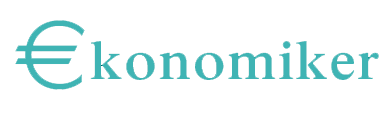